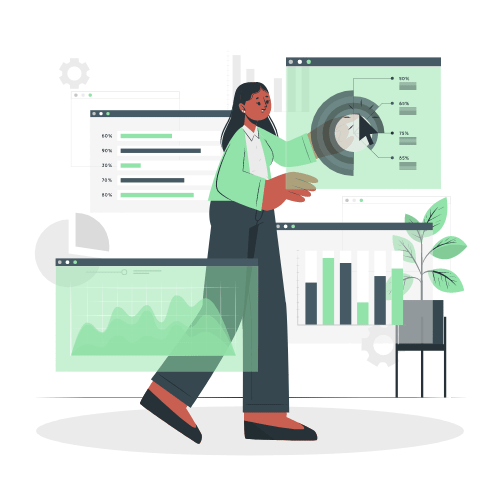 Что такое P4 и зачем он нужен?
Выполнила: Новожилова Анна Владимировна, К34212
Руководитель: Шкребец Александр Евгеньевич
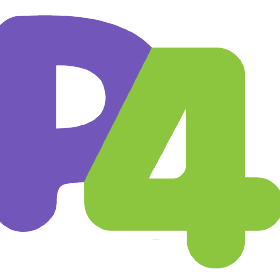 ОПРЕДЕЛЕНИЕ
P4 — это язык программирования с открытым исходным кодом, предназначенный для программирования правил маршрутизации пакетов. Предметно-ориентированный язык с рядом конструкций, оптимизированных для сетевой маршрутизации.
ПОДДЕРЖКА ОРГАНИЗАЦИЙ
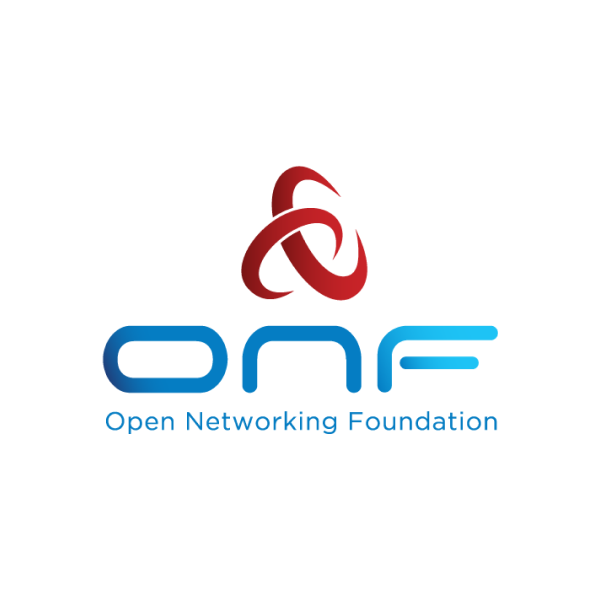 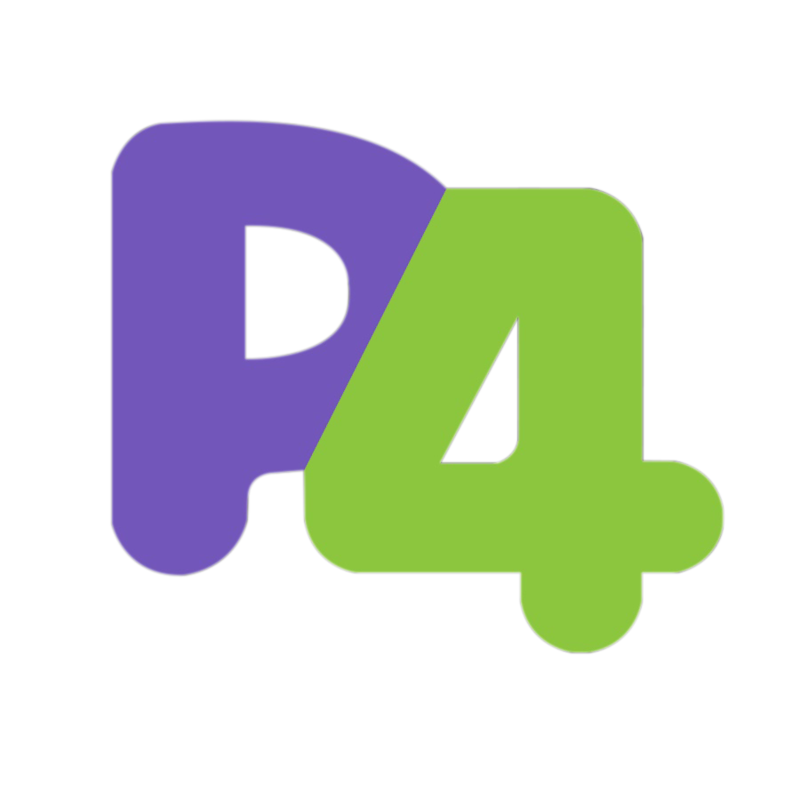 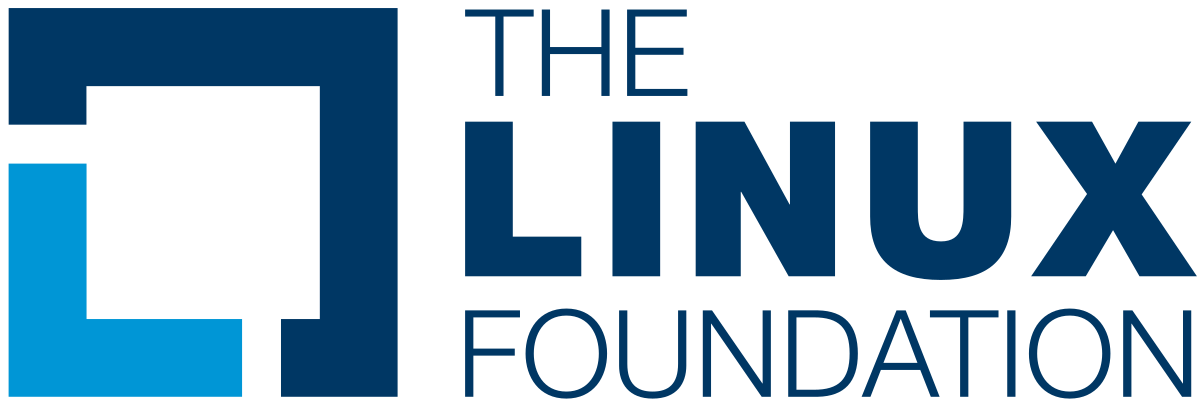 P4 Language Consortium
Open Networking Foundation
Linux Foundation
НЕМНОГО ИСТОРИИ
P4 workshop
Первое появление
Создание языка группой именитых инженеров
Первое собрание, посвященное языку в Стэндфорском университете
2013
2014
2015
2015+
Описание языка
Развитие языка
Создаются новые спецификации языка, выпускаются дополнения, пишутся программы
Независимое от протоколов, программирование процессора маршрутизации пакетов
ПРЕИМУЩЕСТВА ЯЗЫКА
Модель перед развертыванием
01
02
Полностью программное тестирование
Общее поведение маршрутизации
03
04
Новые способы маршрутизации
ХАРАКТЕРИСТИКИ ЯЗЫКА
Реконфигурируемость полей
Независимость от используемого протокола
Независимость от целевой реализации
Возможность изменять обработку пакетов после развертывания системы
Язык не имеет встроенной поддержки протоколов, все пишет разработчик
Программы могут быть скомпилированы для множества различных типов машин
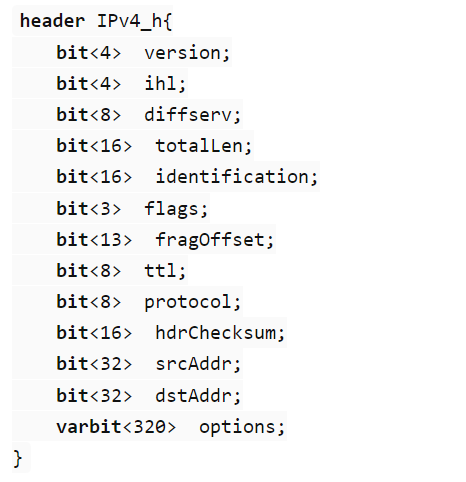 Определение заголовков
описание форматов пакетов и имена полей заголовков

фиксированные и переменные разрешенные поля
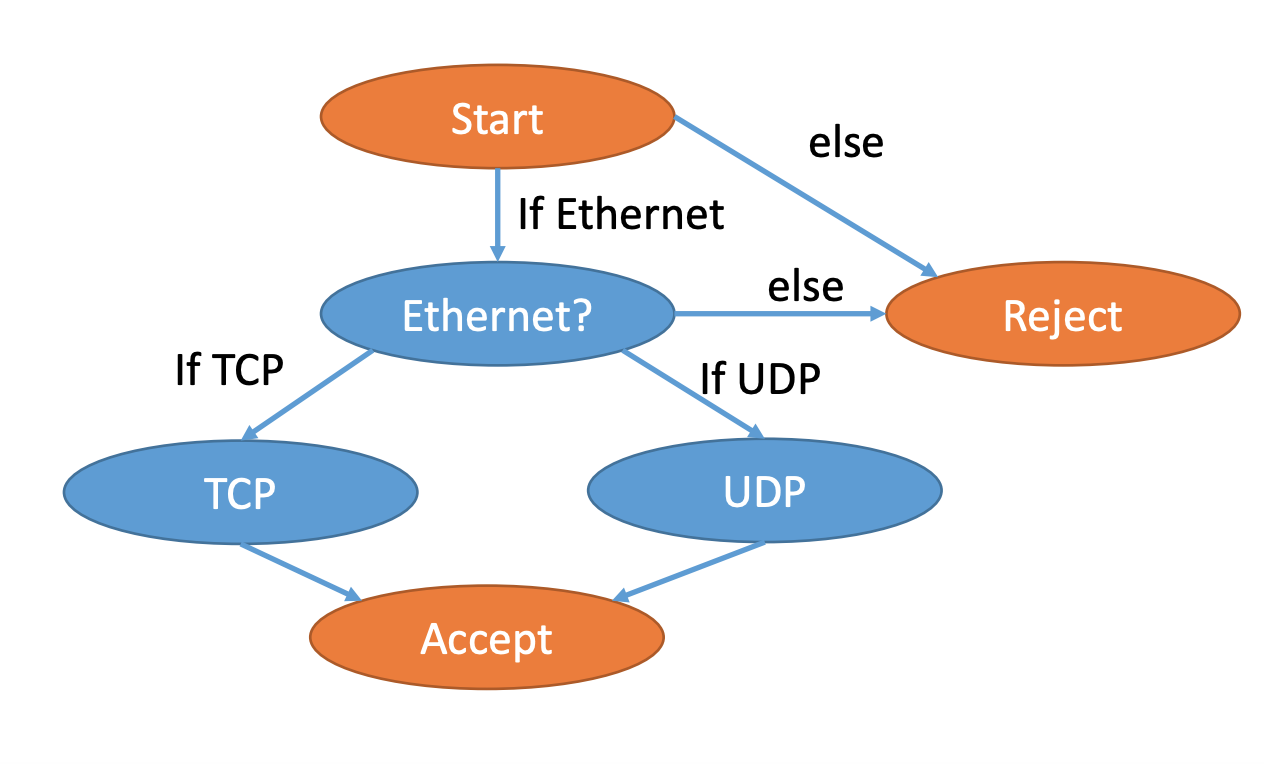 Парсеры
Разбирают полученные заголовки и переводят машину в одно из желаемых состояний
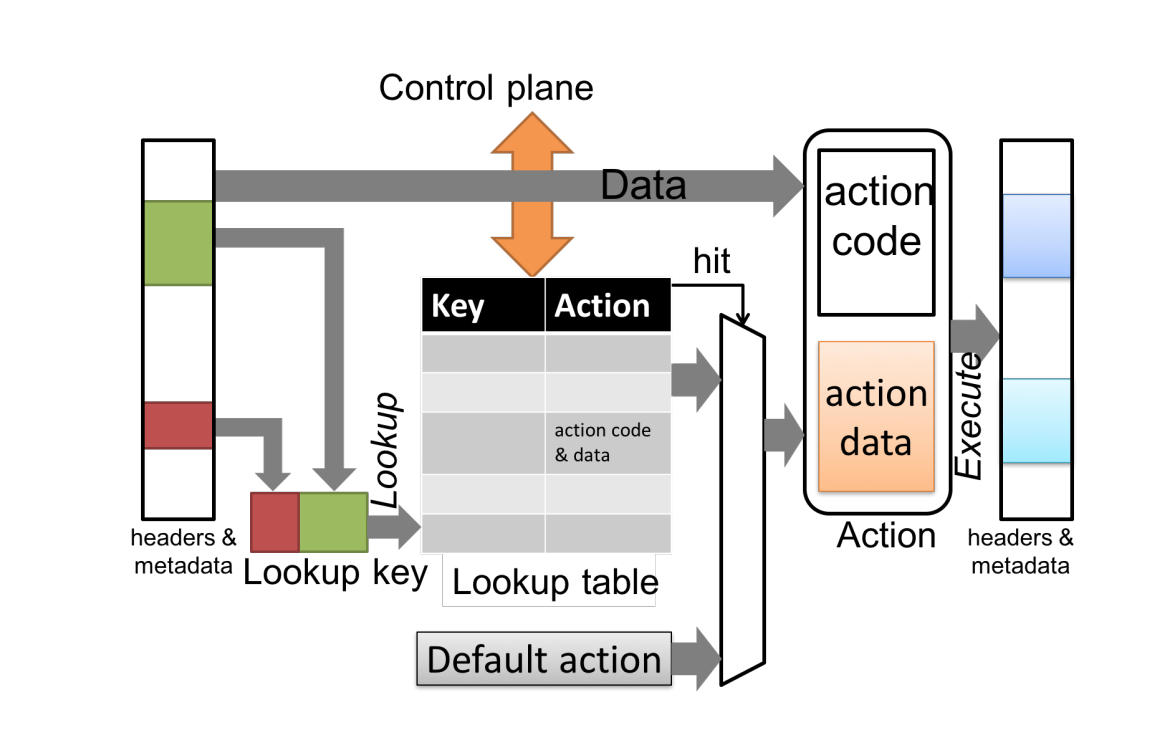 Таблицы
Содержат состояния машины связывающее пользовательские ключи с действиями. Описывают поведение модуля Match-Action
Действия
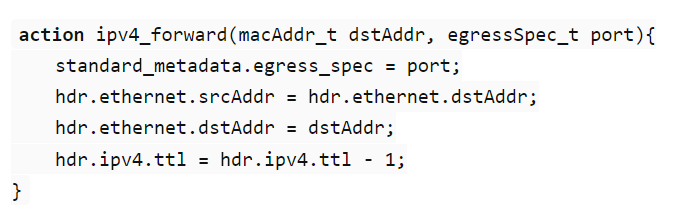 Состоят из кода и данных. Данные поступают управленческого уровня. Количество команд должно быть предсказуемым, поэтому действия не могут содержать никаких циклов или условные операторов.
Поток управления
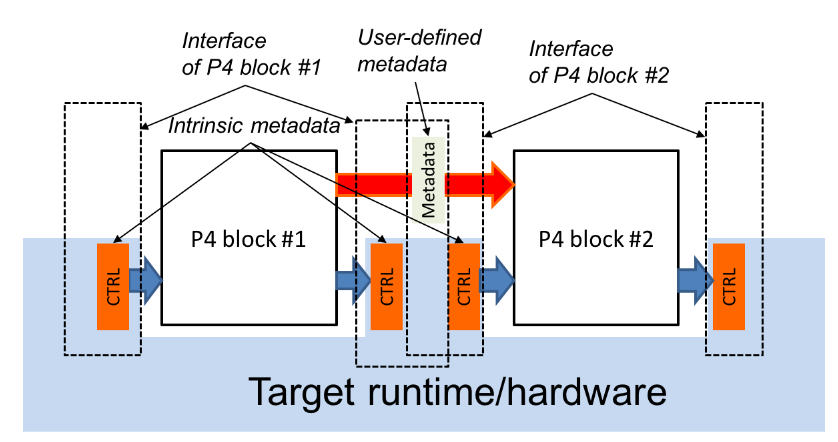 Указывает порядок применения модулей Match-Action. Это императивная программа, определяющая логику высокого уровня и последовательность Match-Action. Поток управления связывает все объекты, задавая уровень управления.
Внешние объекты
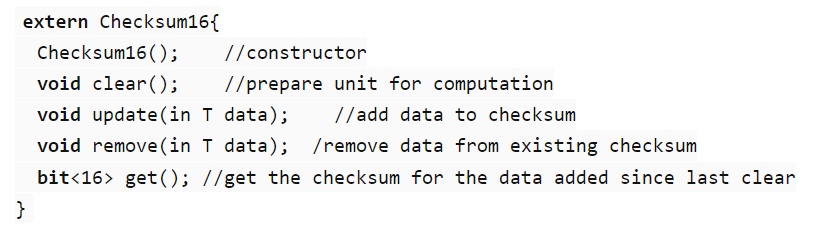 Специфичные объекты с четко прописанной архитектурой и интерфейсами API. Например вычисление контрольной суммы, регистры, счетчики, счетчики и т.д.
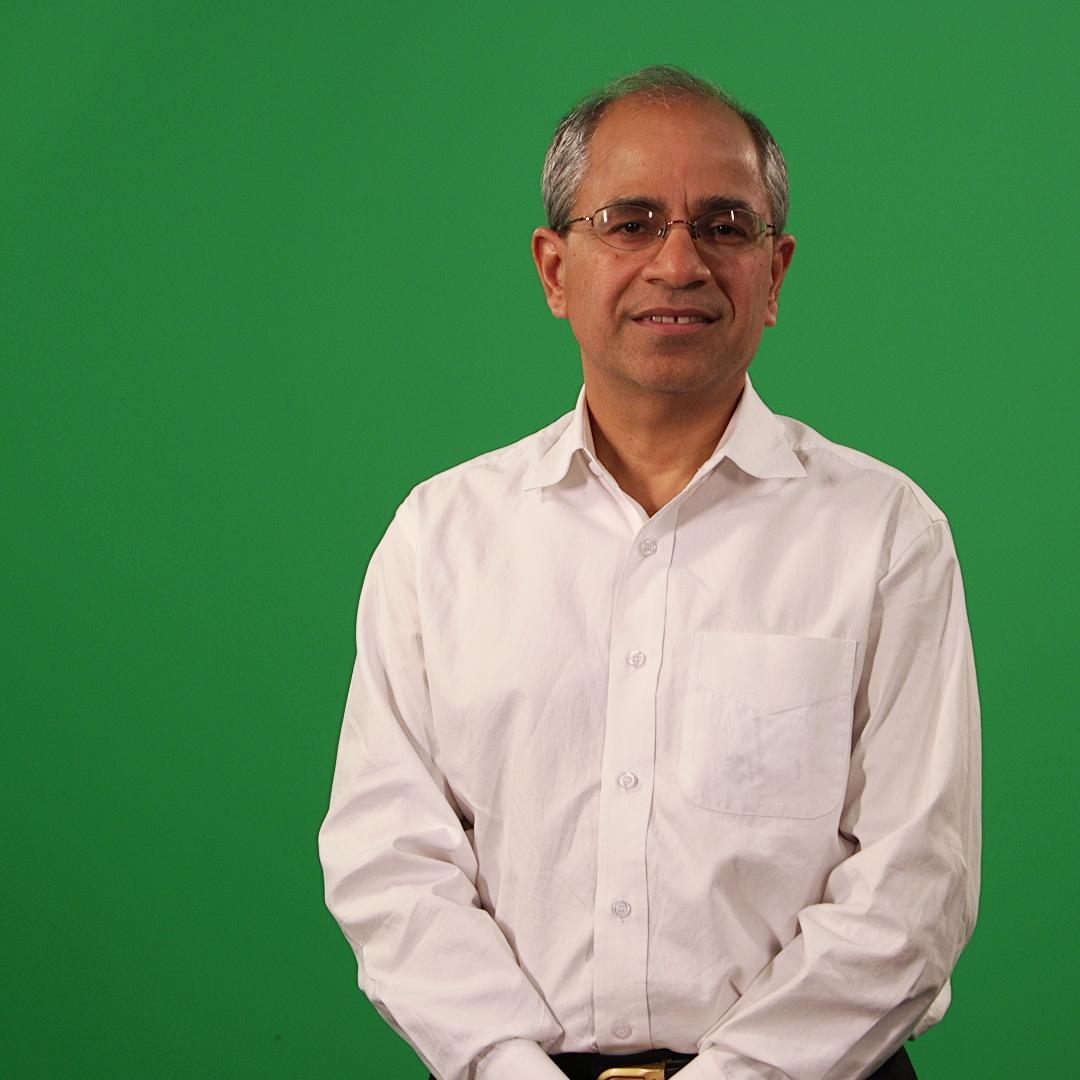 “SDN преобразовал сетевую индустрию, а P4 выводит SDN на новый уровень, обеспечивая программируемость в области маршрутизации.“
— Гуру Парулкар, директор Open Networking Foundation
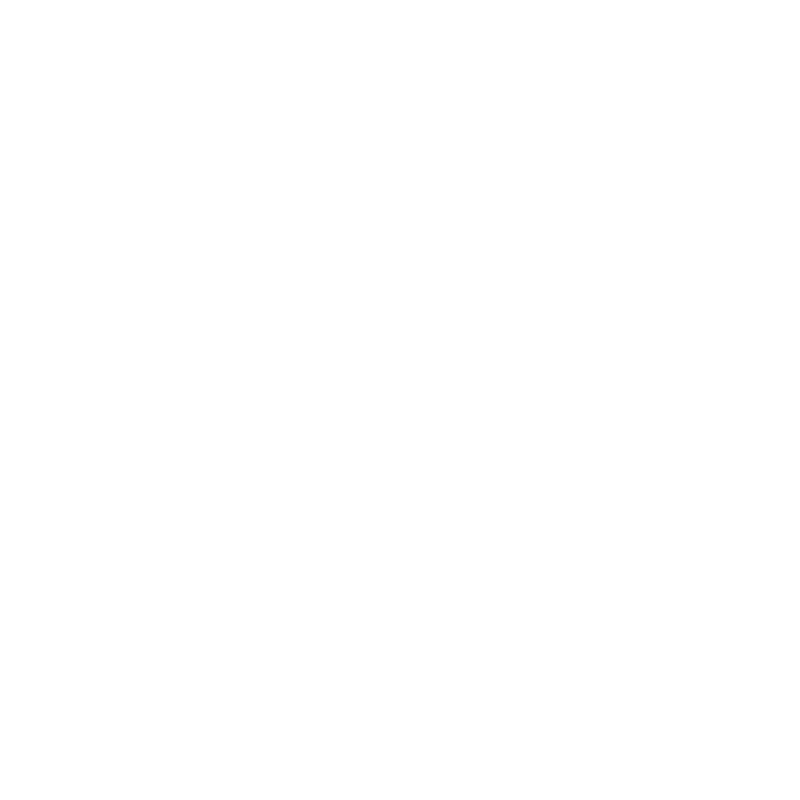 Спасибо за внимание !
anny-nov@ya.ru 
285450@niuitmo.ru
+7 9027666403
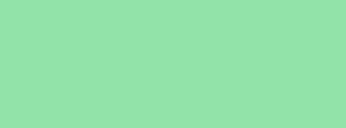 Veuillez conserver cette diapositive pour l'attribution